Corporate Wellness
Mark Henry
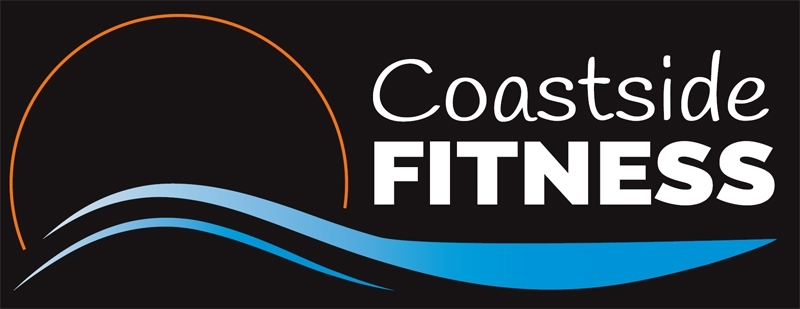 Your staff are your biggest asset…
Improved staff wellness helps:
reduce absenteeism (14.6% of working hours are lost on average)
reduce staff turnover
avoid employee burnout (77% of recent survey respondents reported experiencing it)
increase staff productivity and performance

Core recognised factors of wellbeing/wellness:
mental health
exercise/fitness
diet/nutrition
sleep
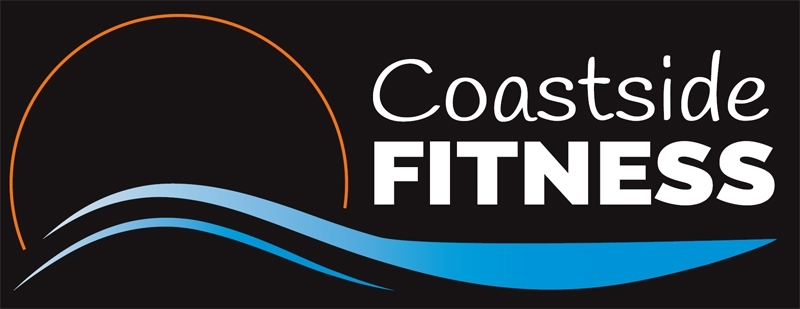 Benefits of Corporate Wellness…
Create a “Wellbeing Programme” for your workforce and see an average 5x return on investment for every £1 spent by employers on wellbeing initiatives.

Recent Gallup poll shows staff who work for employers that invest in wellbeing are:
57% less likely to look for a different job
27% more likely to report "excellent" performance

And, with the best Corporate Wellness programmes:
70% reported decrease in stress levels
87% said it "changed their lives"!
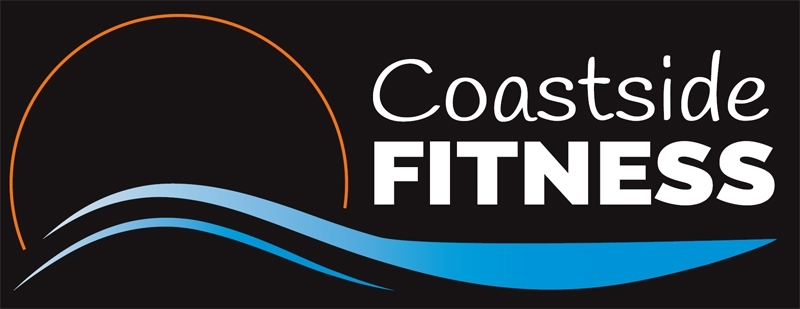 A holistic approach to Corporate Wellness is needed…
Physical activity is a key part of Corporate Wellness as it:
increases mental alertness, energy and positive mood
reduces stress and anxiety
helps prevent developing mental health issues (and improves quality of life for people who do experience them)
helps sleep
30% of businesses offer subsidised gym membership (or on-site gym) to staff
15% of businesses offer on-site fitness/yoga/Pilates etc. classes
21% of businesses offer Wellbeing Days
						 (per surveys at The Mental Health Foundation)
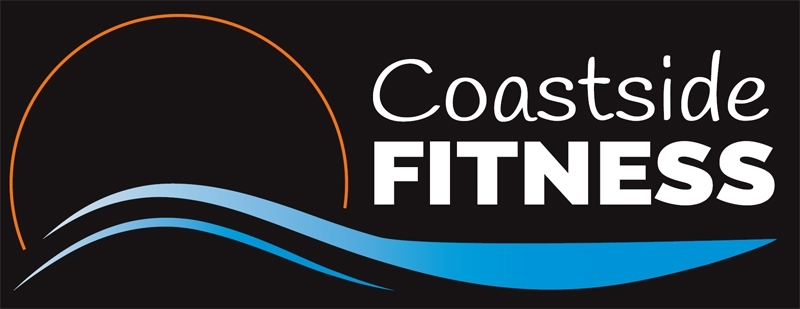 How could a gym support your Corporate Wellness programme?
Discounted access to the gym
Classes hosted for your work team either at a local venue or at your workplace (e.g. Pilates etc.)
On-site wellness checks and consultations (nutrition, lifestyle, fitness, body composition, posture etc.)
Wellness Workshops (e.g. nutrition, fitness, posture etc.)
Workplace gym design and implementation
Workplace gym facilities management
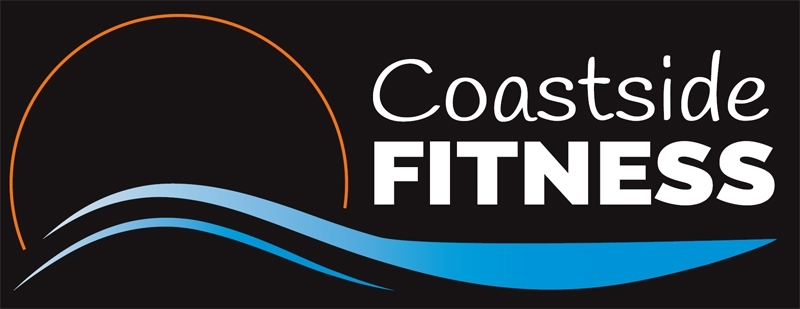 Thank you for listening
Mark Henry
www.coastsidefitness.co.uk
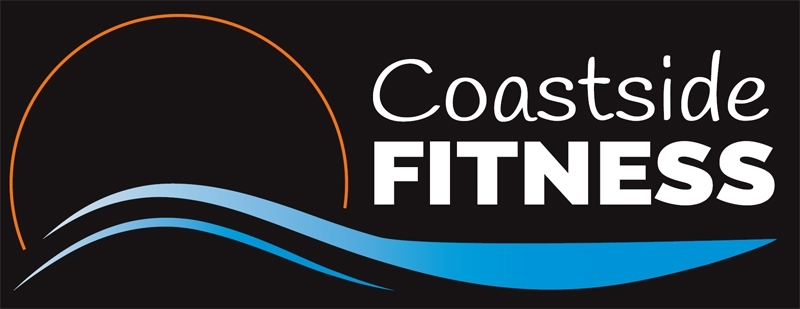